University Astronomy
Professor Don Figer
Star Clusters
1
Aims and outline for this lecture
describe types of stellar clusters
review stellar cluster properties
give examples of stellar clusters
demonstrate how stellar clusters are used to probe stellar evolution
2
introduction to star clusters
What is a Cluster?
Nora Lützgendorf
4
Stars Form in Clusters
5
Star Clusters and Stellar Evolution
Star clusters are very useful for understanding stellar evolution.
It is not possible to watch a star from birth to death because that process takes billions of years but astronomers only live on order of a hundred years. 
One could look at a sample of stars having the same exact initial mass but at different ages and then construct a evolutionary picture.
This is hard to do because it is not always possible to tell if stars had the same initial mass.
Another technique is to observe stars in clusters. This ensures that all the stars have the same age, distance, and composition.
The next step is to calibrate the mass-magnitude relationship for that cluster to be able to measure properties of each star versus mass.
The final step is to observe many clusters of differing age to create an evolutionary sequence versus mass.
6
Kinds of Star Clusters
There appear to be two kinds of star clusters.
Globular clusters
Galactic clusters
7
Globular Clusters
105 to 106 stars
round
size of 10-100 pc
stellar density ~103-6 stars/pc3
spherically distributed in the halo
old
metal poor (Population II)
bound
stars of a few solar masses and less
~150 in the Galaxy
Examples: M13, M15, M3
8
Galactic Clusters
a few to 105 stars
size ~a few to 10 pc
stellar density is usually small, 0.1-10 stars/pc3, but can be much higher
located in the disk
young 
include massive stars
often unbound (“open”)
metal rich (Population I)
a few thousand in the Galaxy
Examples: Pleiades, Hyades
9
Stars Form in Clusters
10
globular clusters
Globular Cluster Example
12
Globular Cluster Distribution
13
Globular Clusters Around Other Galaxies
14
Globular Clusters Around Other Galaxies
15
Globular Cluster Properties
16
Tidal Stripping
17
Main Sequence Turnoff
The “Main Sequence Turnoff” (MSTO) is the location in the HR diagram where stars are just now turning off the main sequence as they evolve into other phases, such as the red giant phase.
The location of the MSTO tells us the age of the cluster.
A lower MSTO indicates an older age.
18
Main Sequence Turnoff
M45 (Pleiades)
47 Tucanae
19
Main Sequence Turnoff
20
Main Sequence Turnoff
21
Main Sequence Turnoff
22
Main Sequence Turnoff
23
Main Sequence Turnoff
24
Animation
25
Main Sequence Turnoff
26
HRD of Globular Clusters
27
galactic clusters
Galactic Clusters
29
Loose Associations
Sometimes we recognize clusters by the common motion of their stars.
We can trace the motion back to a common point.
This tells us that all the stars were born at the same time, same place, and with the same chemical composition.
30
Distribution Of Known Open Clusters
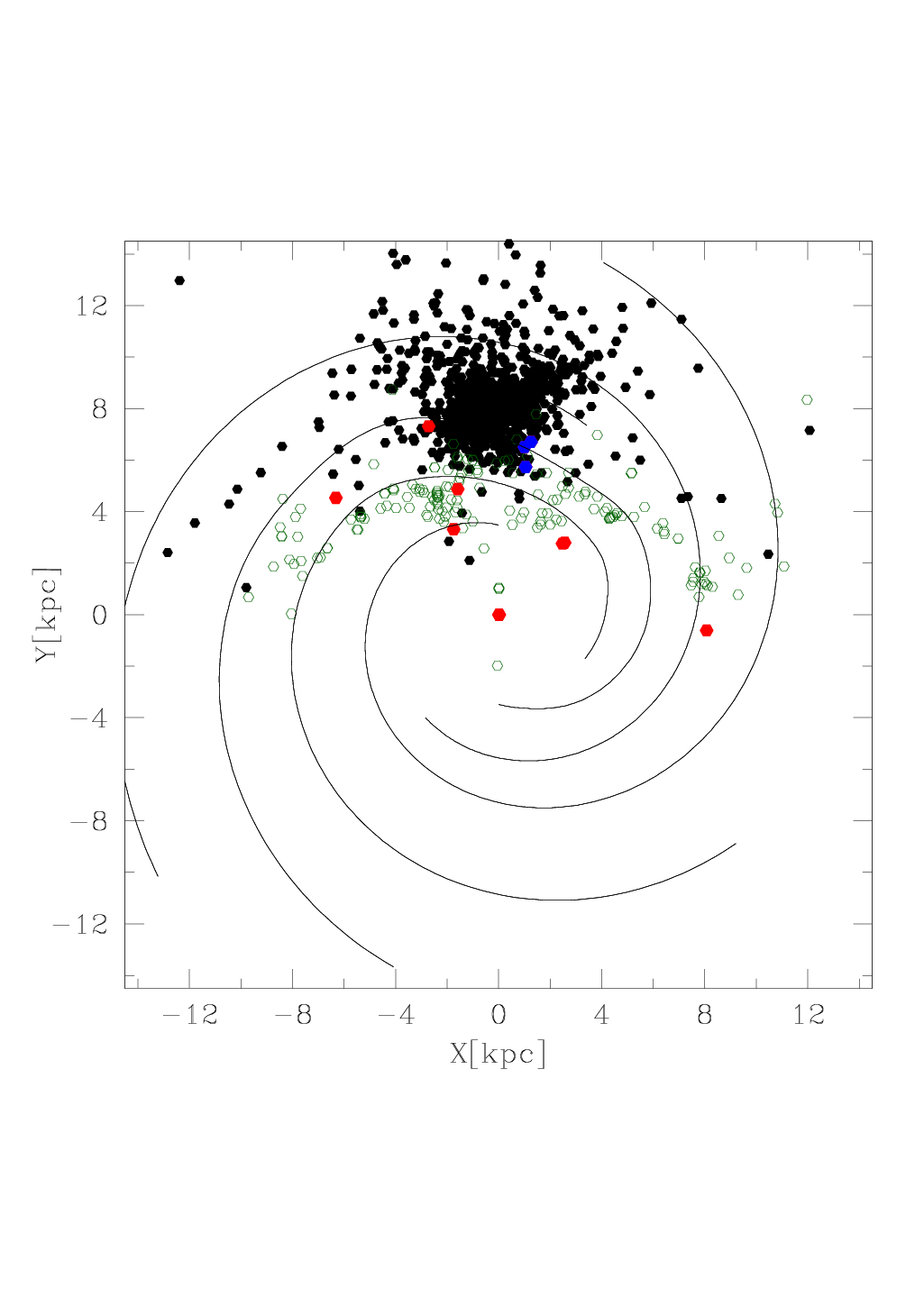 black – WEBDA (optically identified)
green – 2MASS candidates
red – massive clusters
blue – candidate massive clusters
Spiral arms are from Cordes & Lazio (2003).
Massive Galactic Young Clusters: 1997
THIS PAGE INTENTIALLY LEFT BLANK
32
Massive Galactic Young Clusters: Now
33
Young Massive Clusters
34
Initial Mass Function
There are many more low mass stars than high mass stars.
Nobody really knows why.
The most commonly observed distribution can be described by a power law.
Gamma, G, is a negative number.
The “Salpeter” IMF has G=-1.35.
One can integrate to find the total number of stars having masses between m1 and m2.
35
IMF Example
36
An upper mass limit has been elusive
There is no accepted upper mass limit for stars. 
Theory: incomplete understanding of star formation/destruction.
accretion may be inhibited by opacity to radiation pressure/winds 
formation may be aided by collisions of protostellar clumps
destruction may be due to pulsational instability
Observation: incompleteness in surveying massive stars in the Galaxy.
the most massive stars known have M~150 M
most known clusters are not massive enough
37
The Upper Mass Cutoff Sample
Stars with  M>150 M can only be observed in clusters with total stellar mass >104 M. 
This requirement limits the potential sample of stellar clusters that can constrain the upper mass limit to only a few in the Galaxy.
38
Upper mass limit: theoretical predictions
39
Upper mass limit: observation
40
Upper mass limit: Goldilocks Scenario
Target sample must satisfy many criteria.
massive enough to populate massive bins
young enough to be pre-supernova phase
old enough to be free of natal molecular material
close enough to discern individual stars
at known distance
coeval enough to constitute a single event
of a known age
Number of "expected" massive stars given by extrapolating observed initial mass function.
41
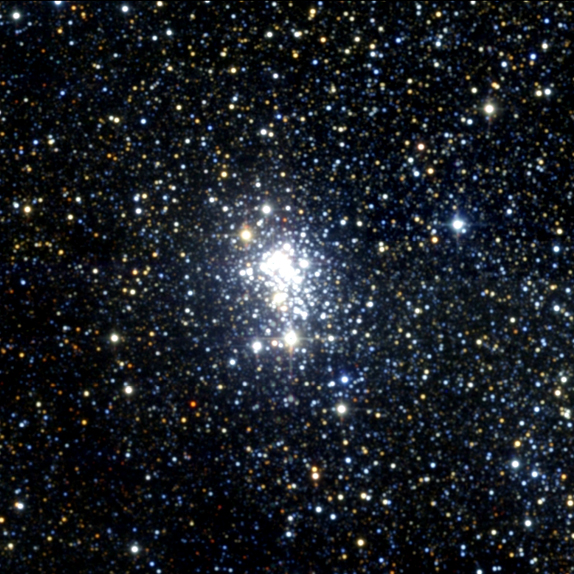 Westerlund 1
Too old!
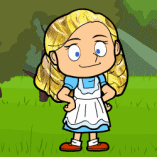 Goldilocksand the stellar upper mass limit: Westerlund 1
42
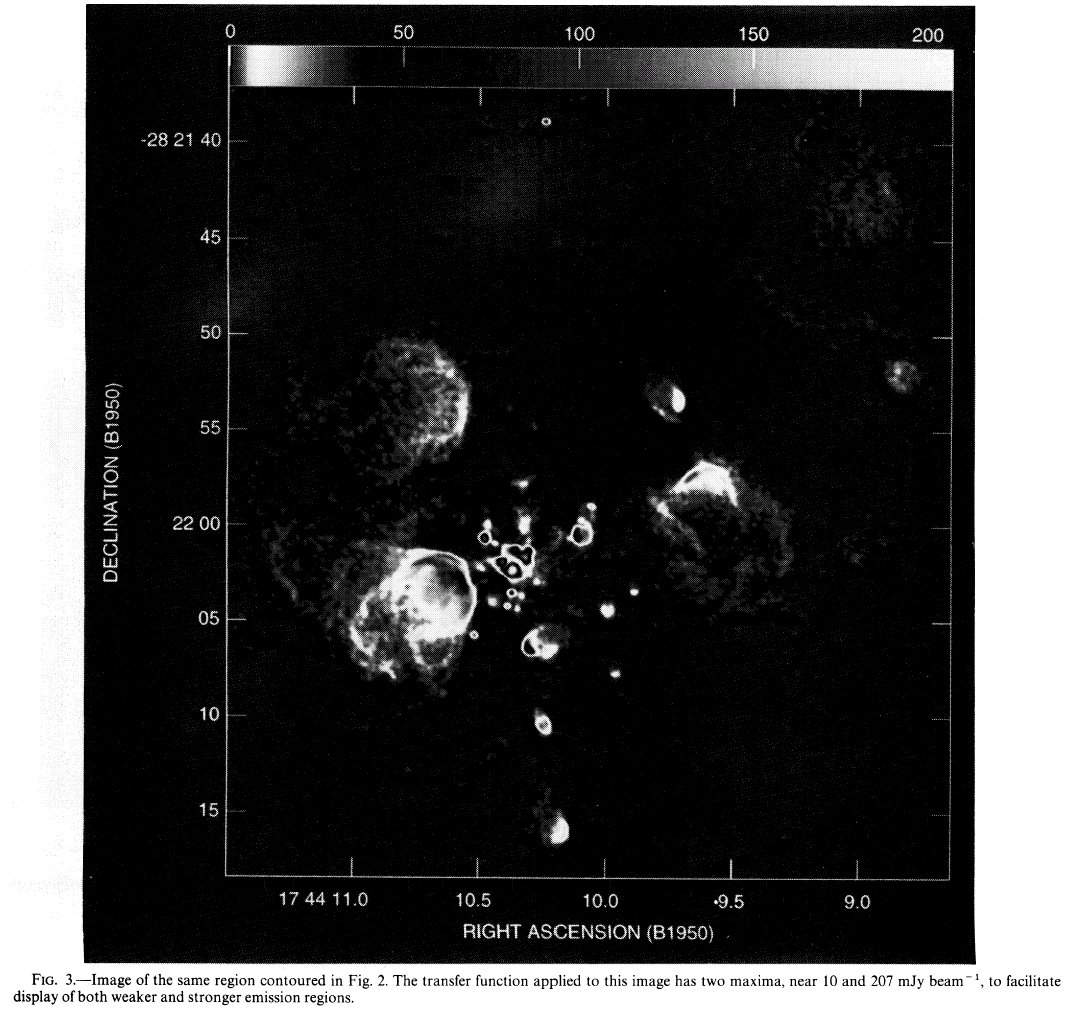 Sgr B2
Too young!
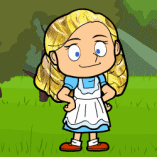 Goldilocksand the stellar upper mass limit: Sgr B2
43
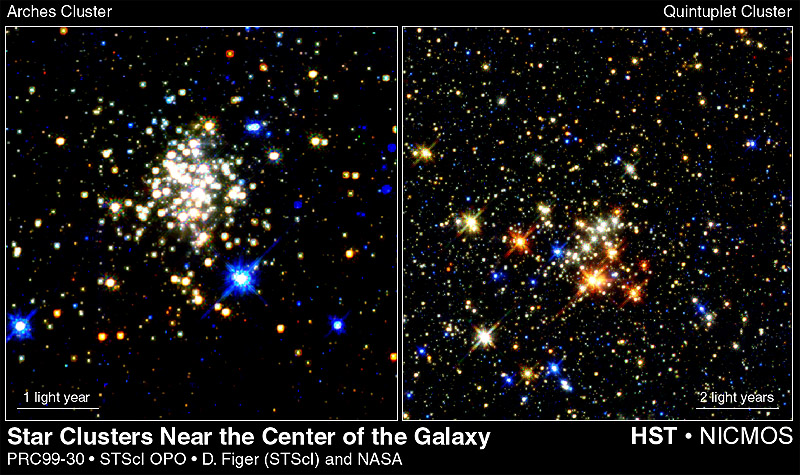 Arches cluster
just right!
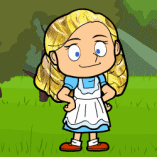 Goldilocksand the stellar upper mass limit: Arches cluster
44
Initial mass function
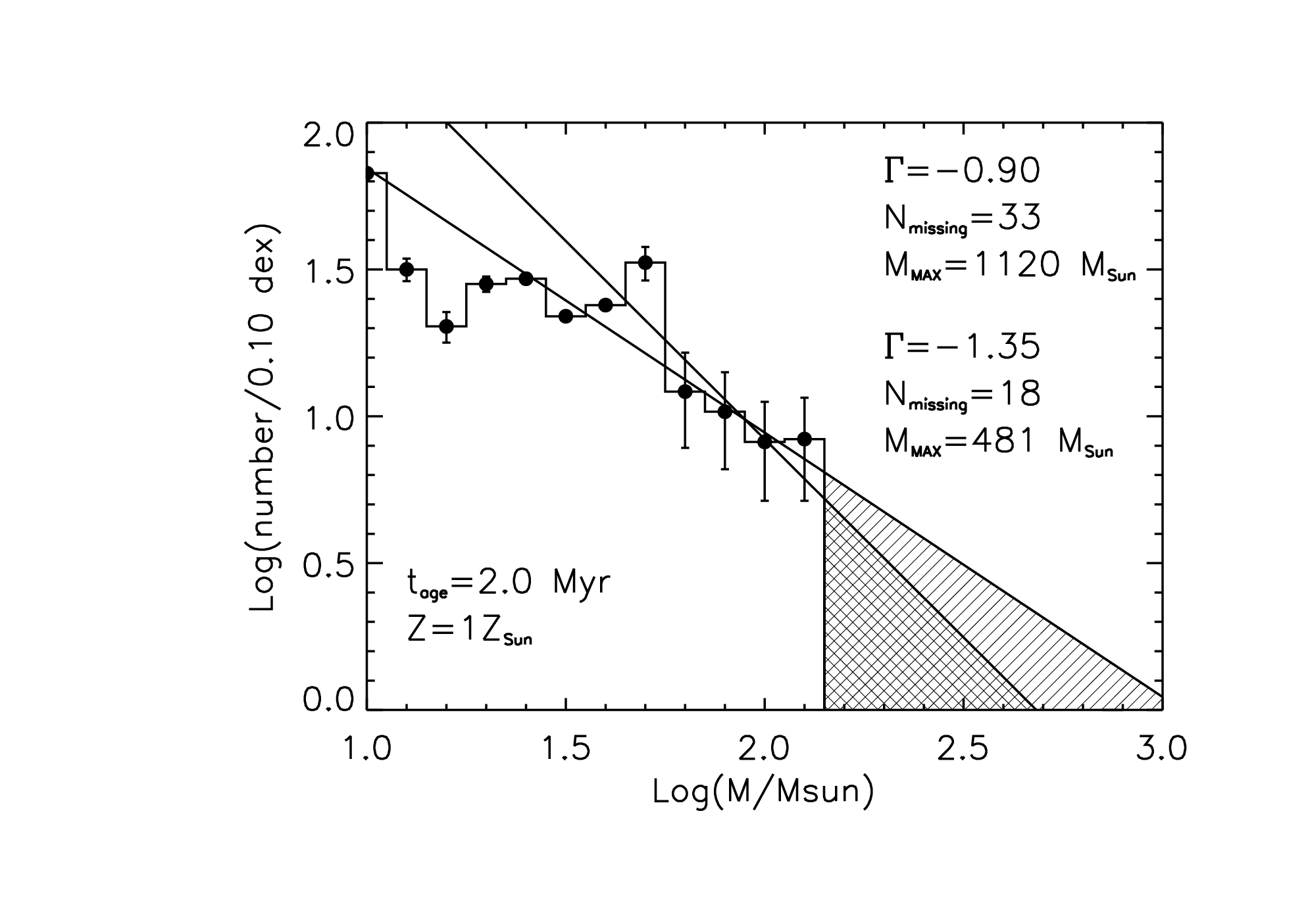 Pistol Star
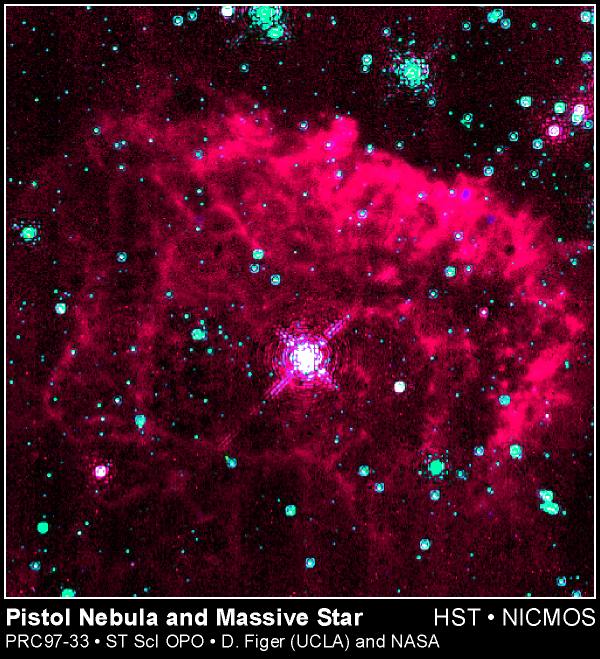 Figer et al. 1999, ApJ, 525, 759
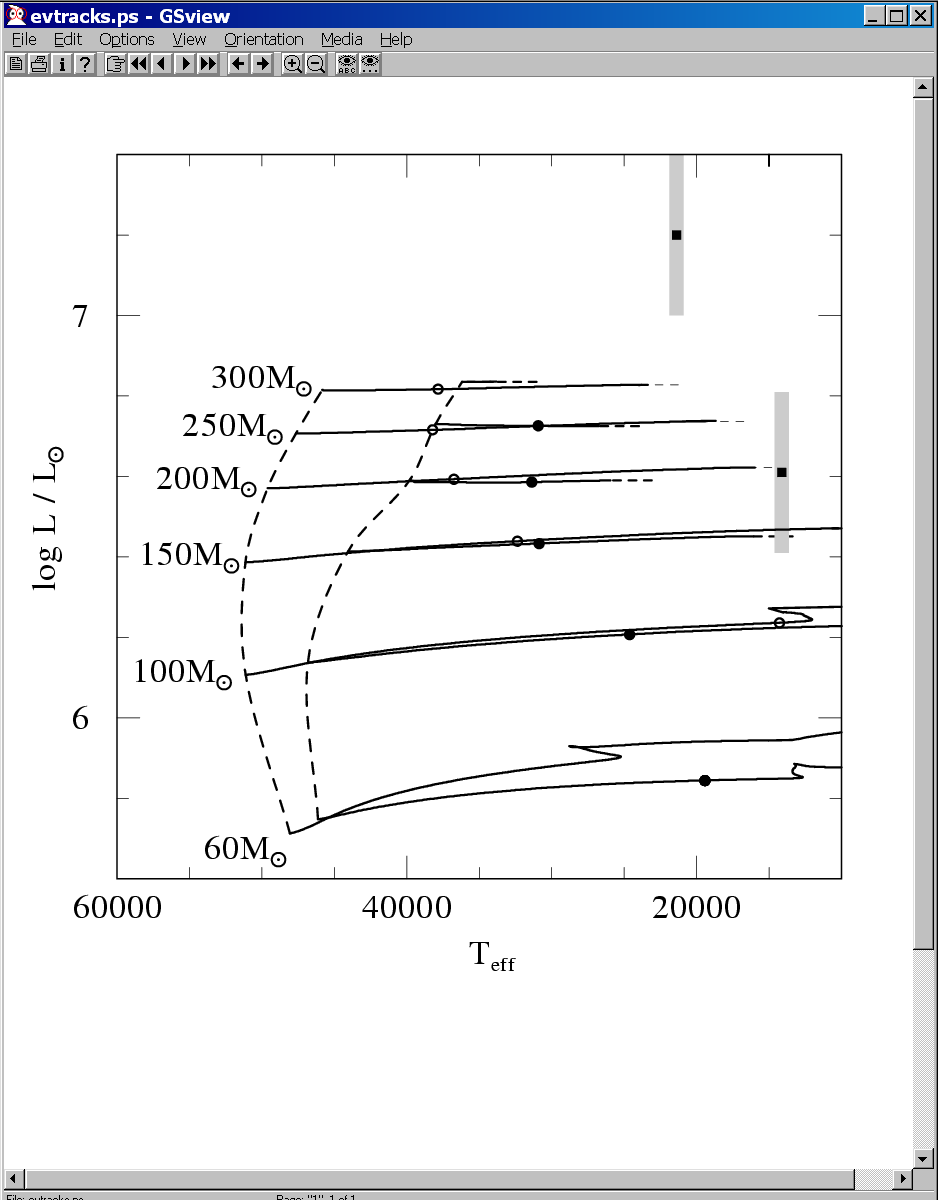 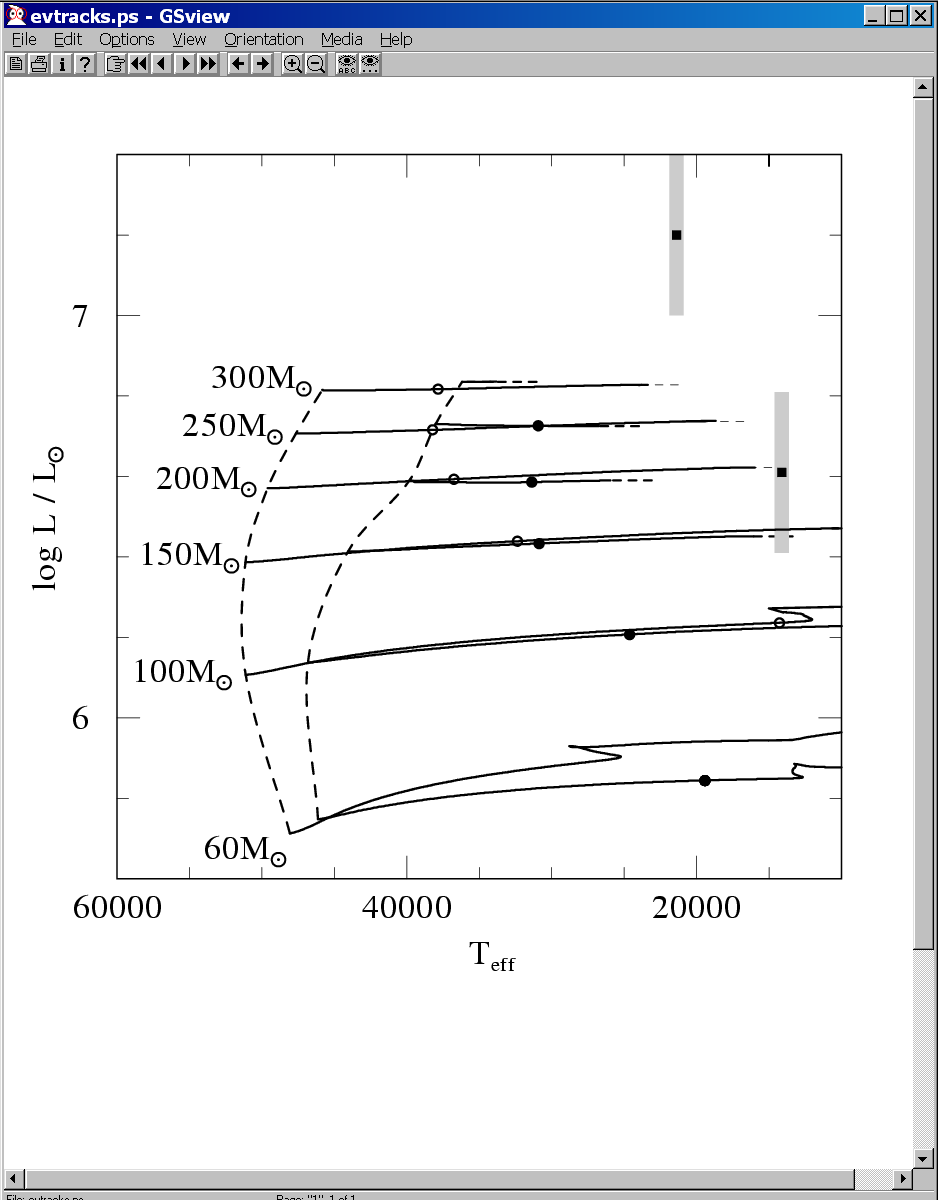 tracks by Langer
Figer et al. 1998, ApJ, 506, 384
Is the Pistol Star "too" massive?
LBV 1806-20
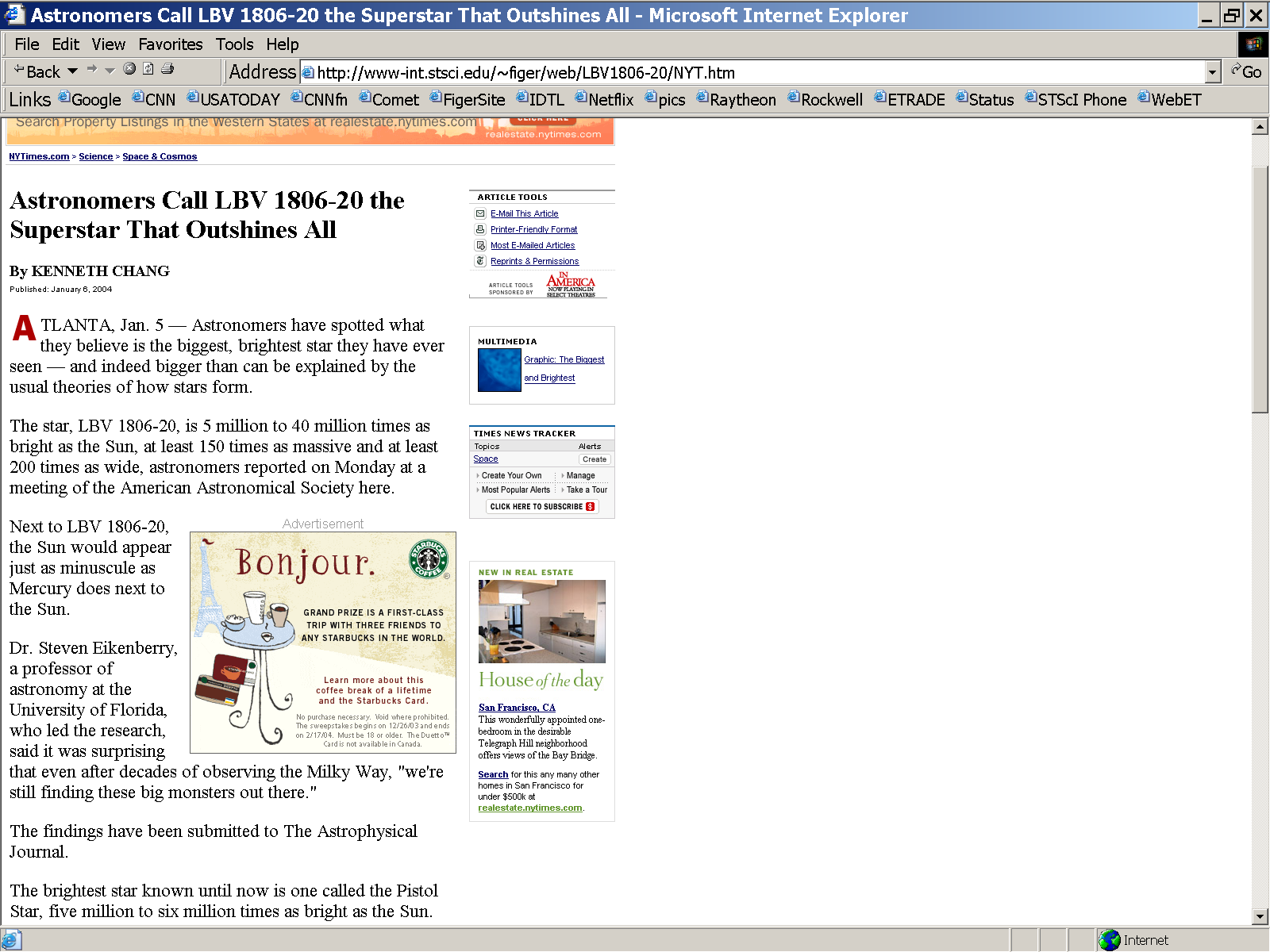 Claim
1-7 LPistol*
150-1000 M⊙
Primary uncertainties
distance
temperature
singularity
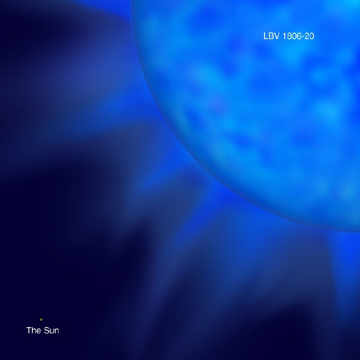 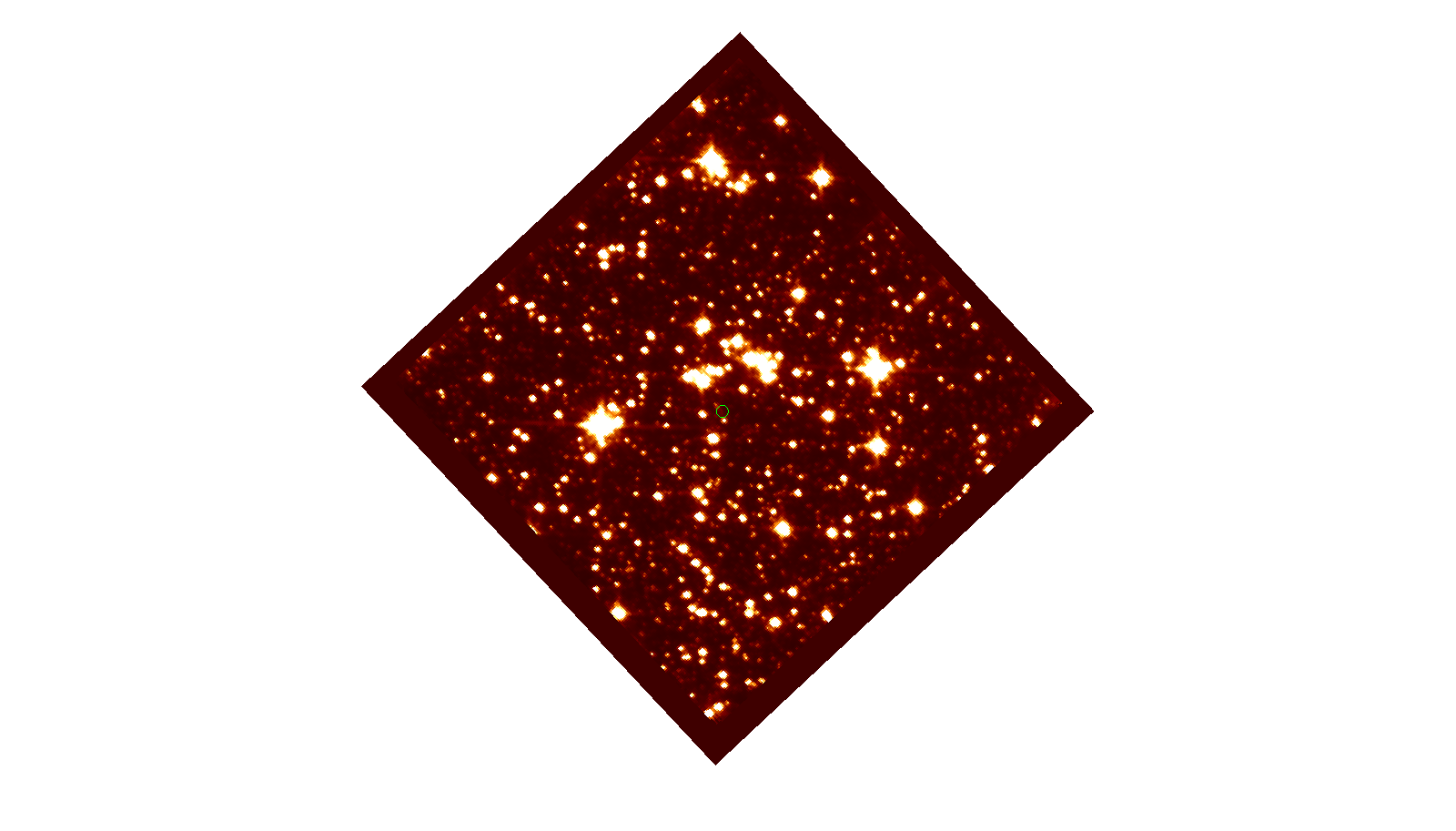 SGR
LBV
48
LBV 1806-20 is a binary?
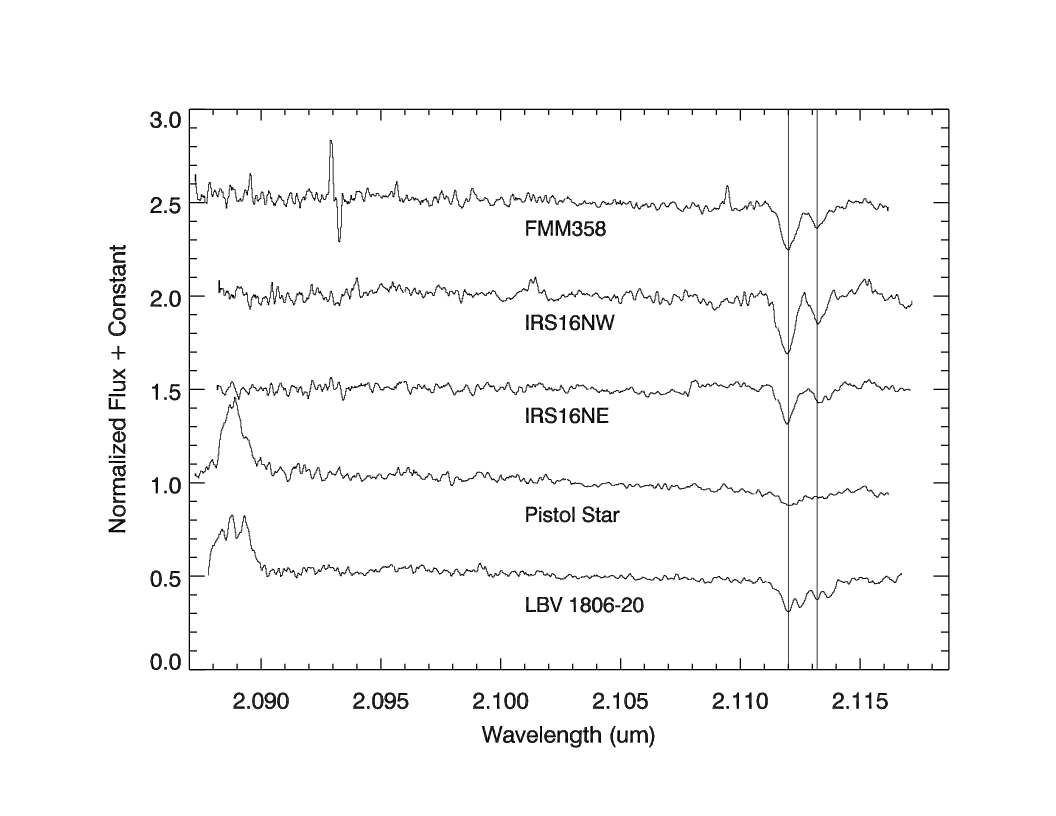 double lines
Figer, Najarro, Kudritzki 2004, ApJ, 610, L109
49
Chemical Composition
globulars
young
50